What the Federal Budget Process Does to Higher Ed
Jason Delisle

Director, Federal Education Budget ProjectNew America Foundation
Delisle@newamerica.org
Sources: New America Foundation, White House Office of Management and Budget
What is the Pell Grant funding cliff?
$104.9 billion
March 2011CBO Baseline [After CR]
Sources: New America Foundation, Congressional Budget Office
$77.5 billion
March 2011CBO Baseline [Jan. 2012]
Sources: New America Foundation, Congressional Budget Office
$68.7 billion
March 2012CBO Baseline
Sources: New America Foundation, Congressional Budget Office
$47.5 billion
Aug 2013 CBO Baseline
April 2014CBO Baseline
Sources: New America Foundation, Congressional Budget Office
Federal Student LoansInterest Rates, Refinancing, and “Profits”
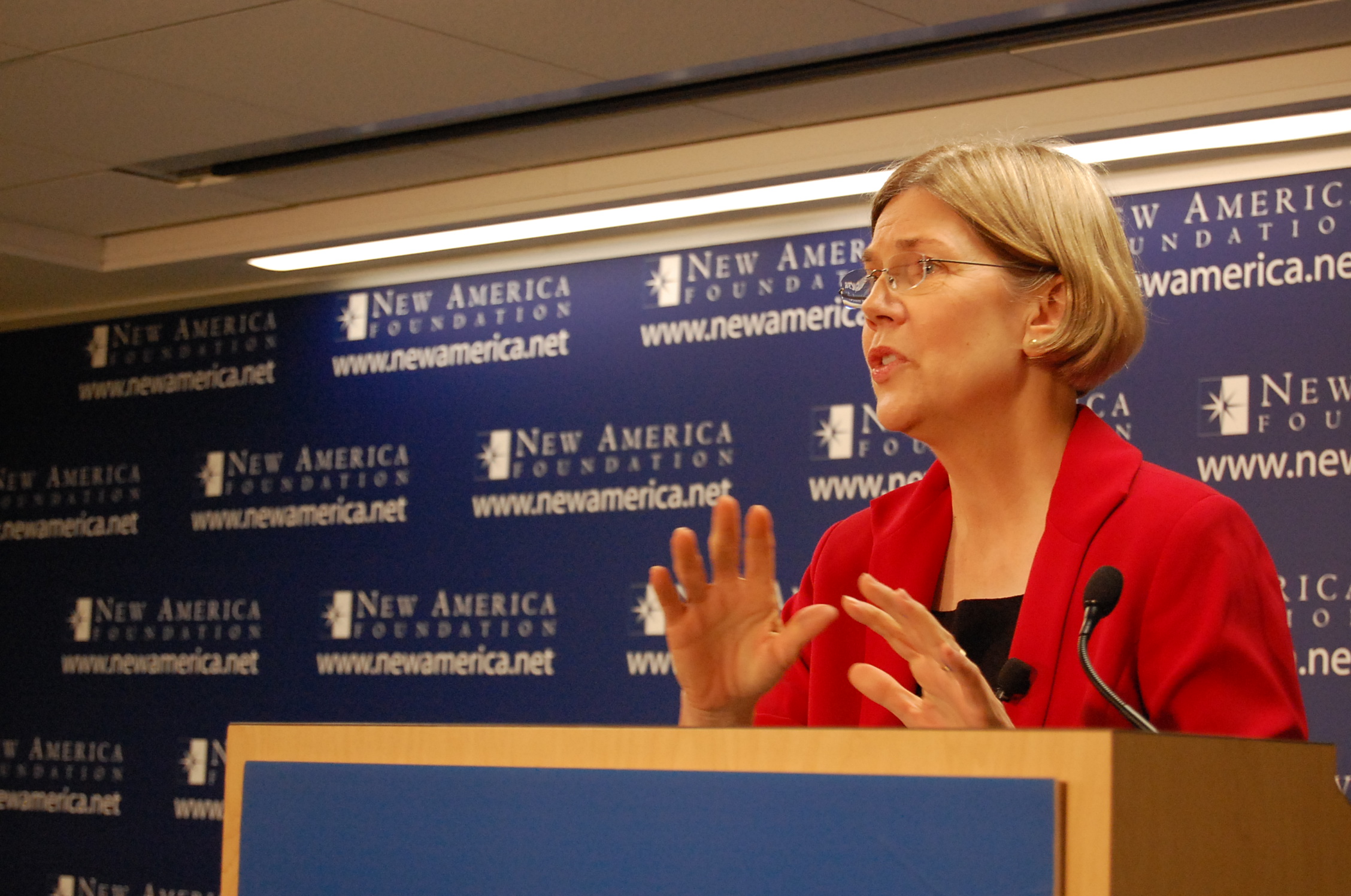 Sen. Elizabeth Warren (D-MA)
Photo licensed Creative Commons by Flickr user New America Foundation
Tax Benefits for Higher Ed Do Those Cost Money?
Jason DelisleDirector, Federal Education Budget ProjectNew AmericaDelisle@newamerica.org202-596-3379